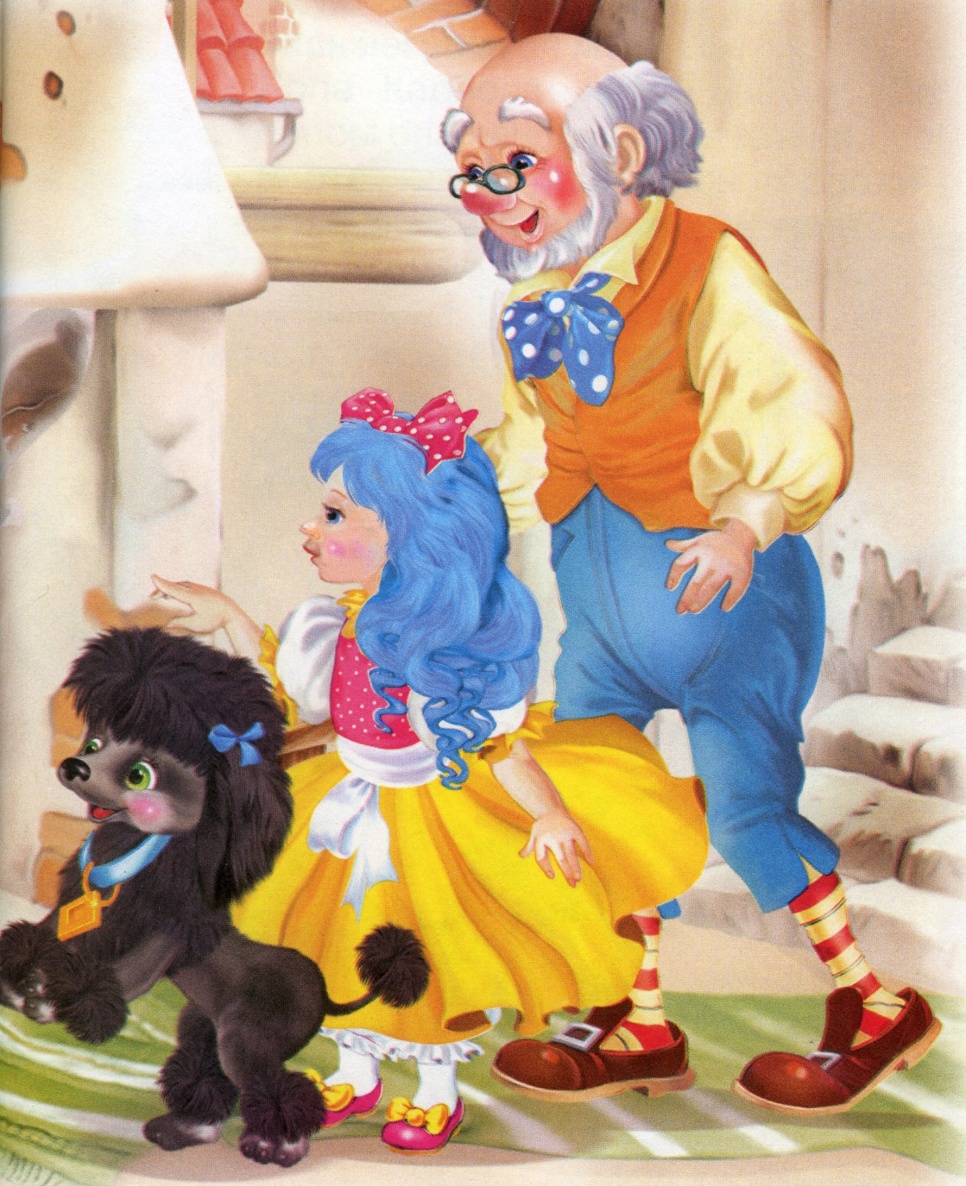 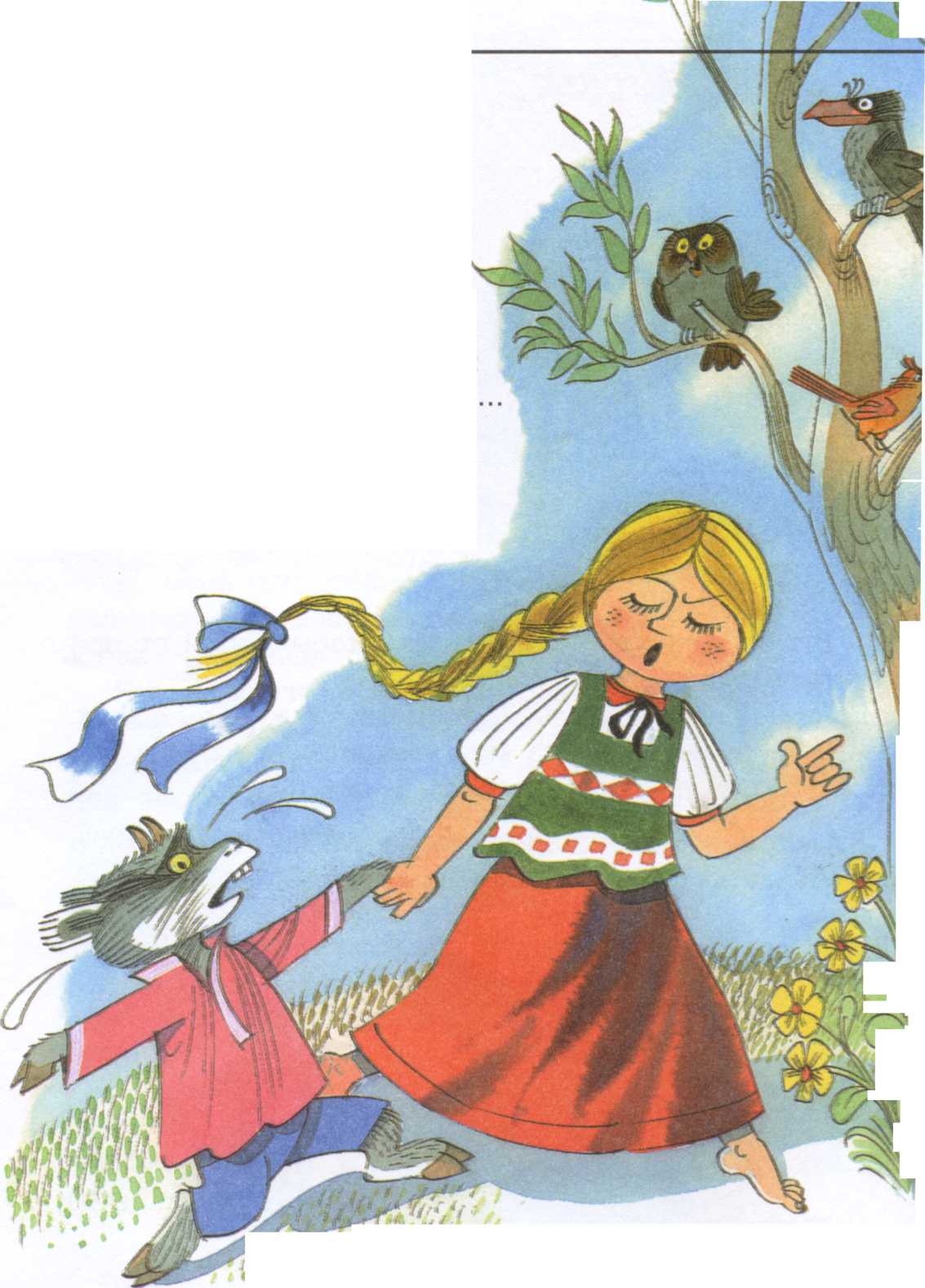 Алёнушка
Артемон
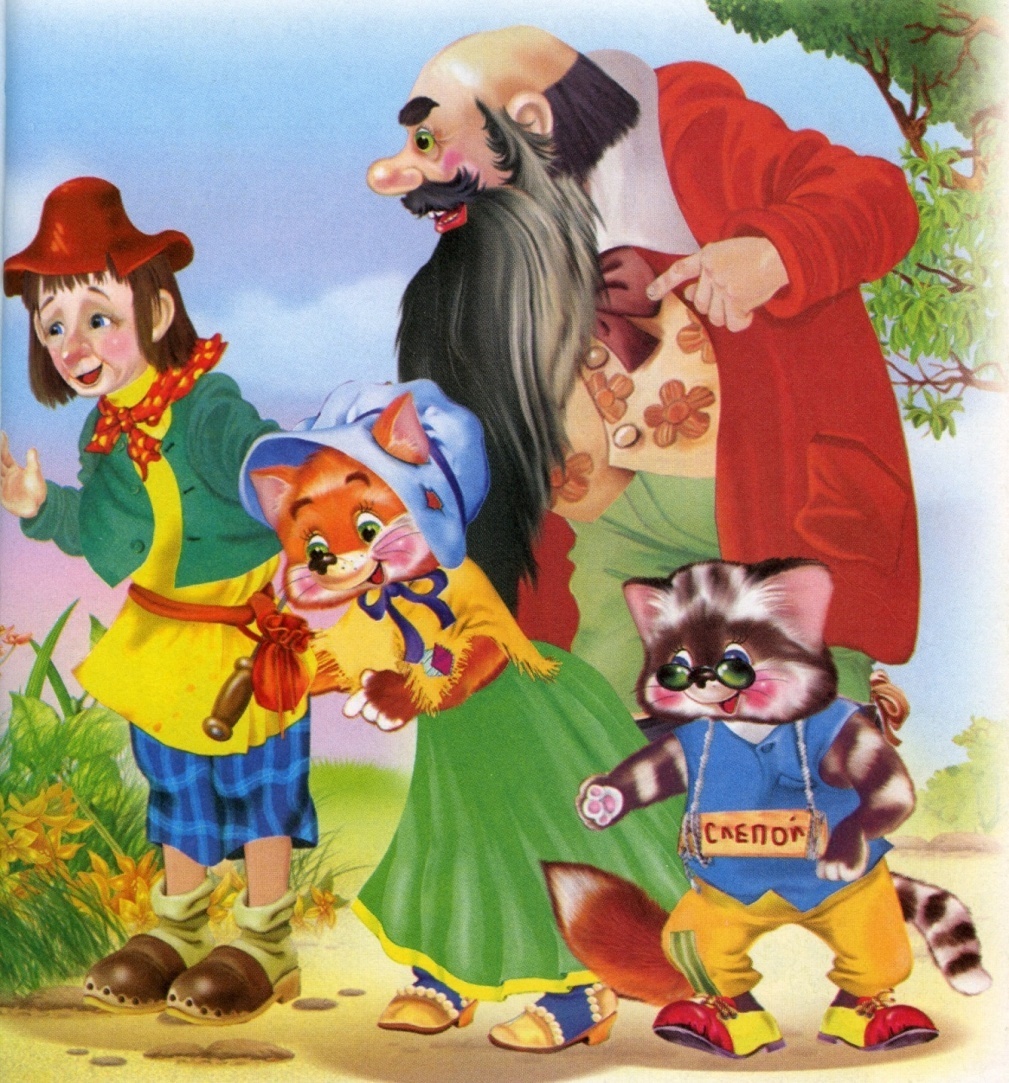 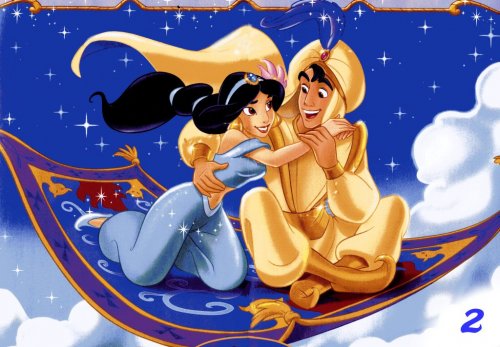 Аладдин
Алиса
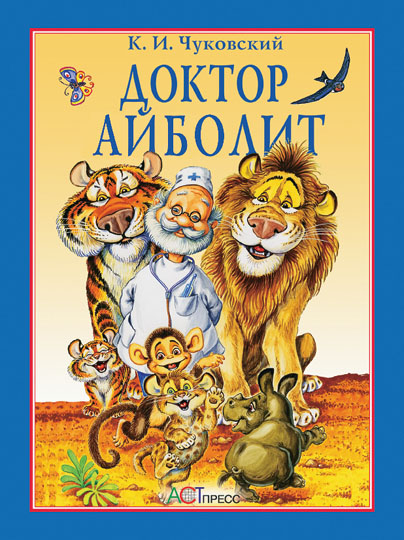 Артемон
Алёнушка
Алиса
Аладдин
Айболит
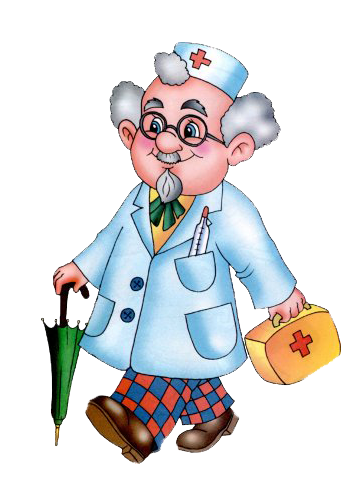 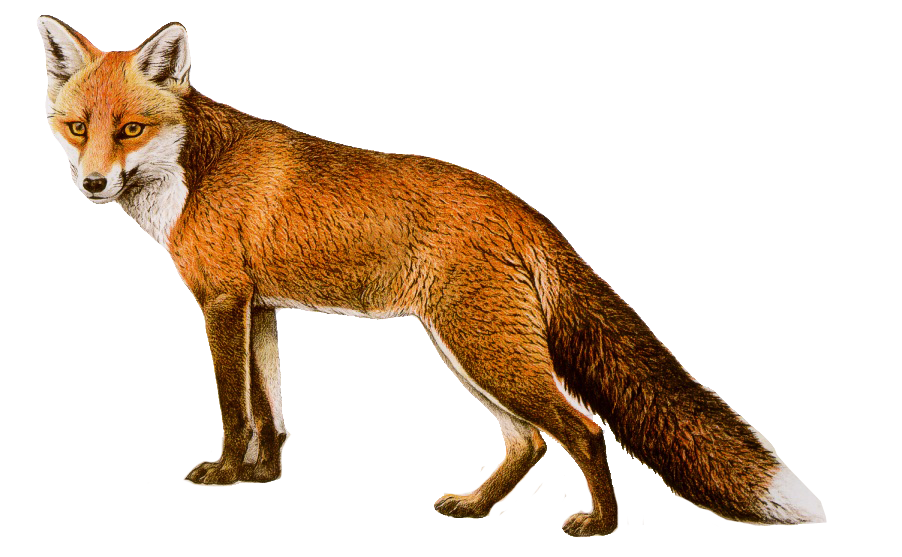 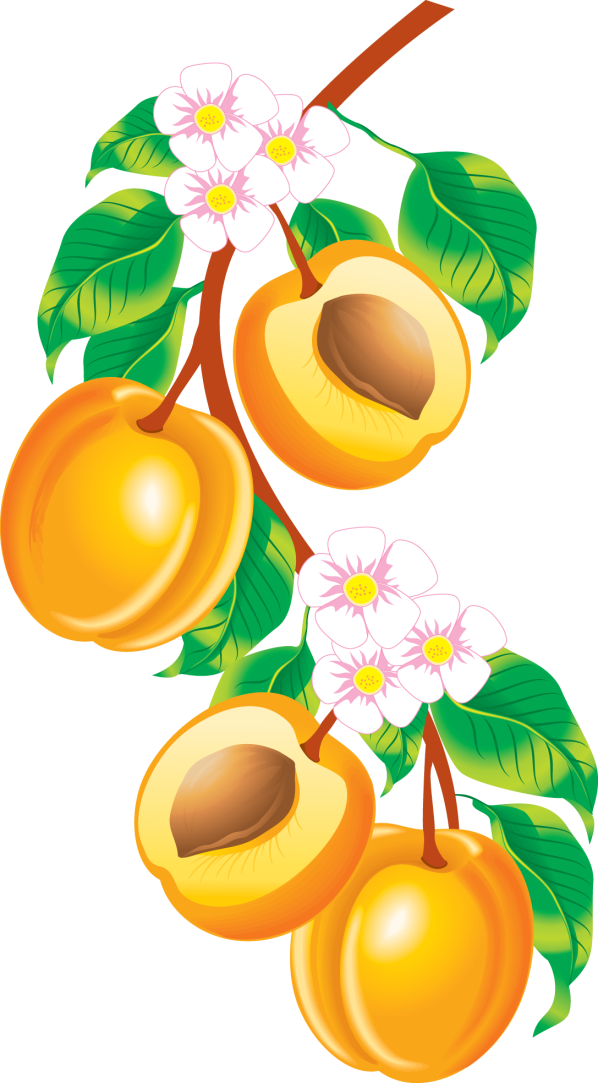 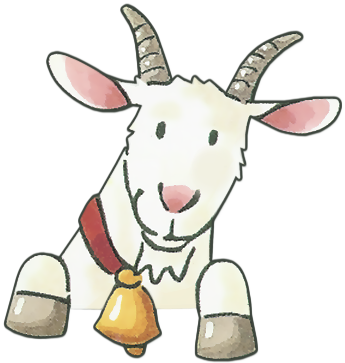 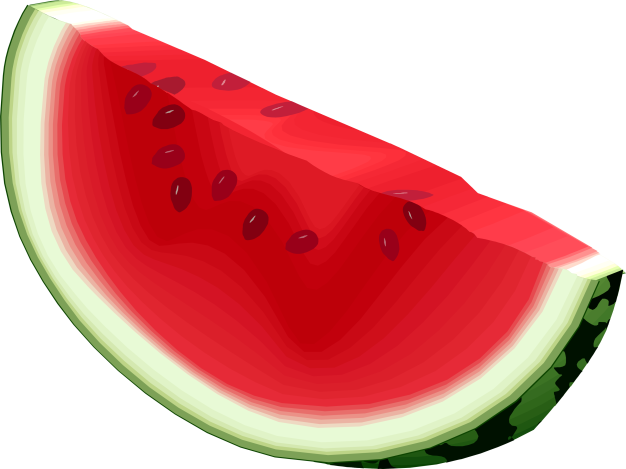 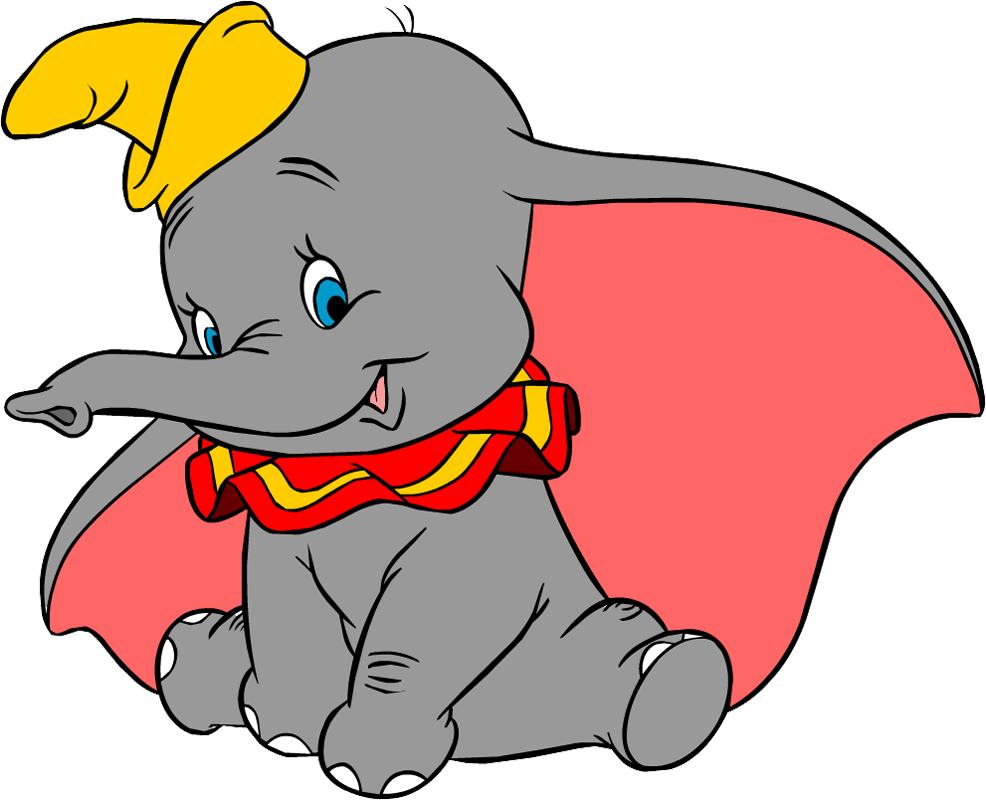 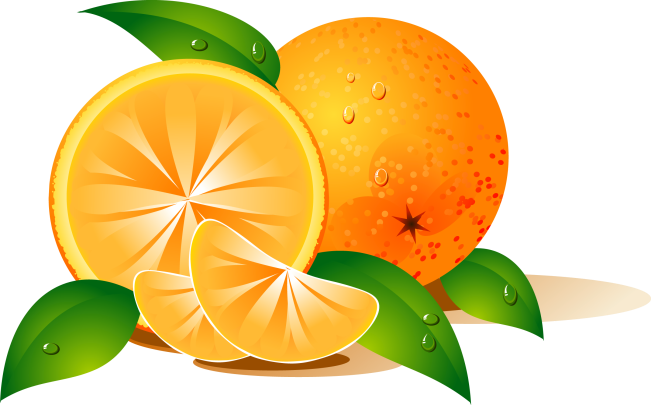 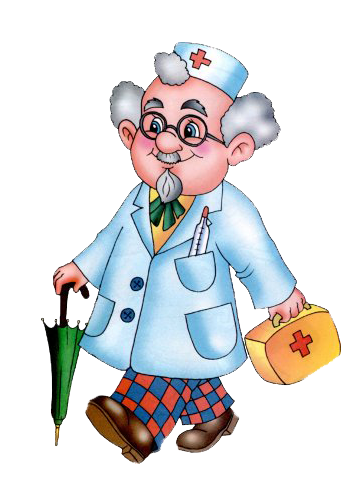 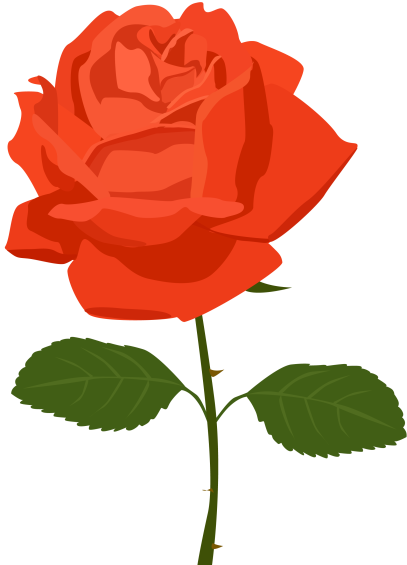 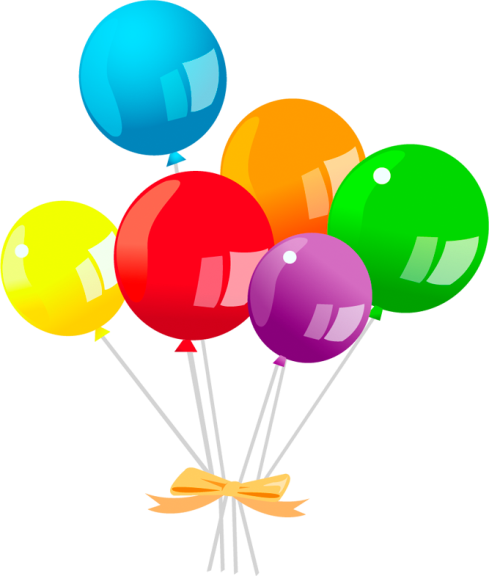 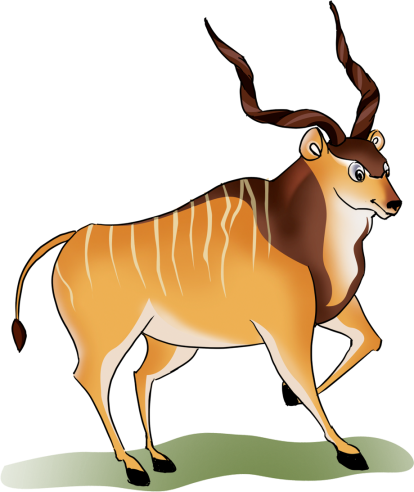 а
А
А
д
а
о
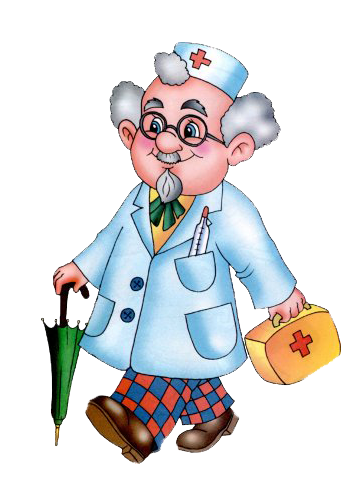 д
а
А
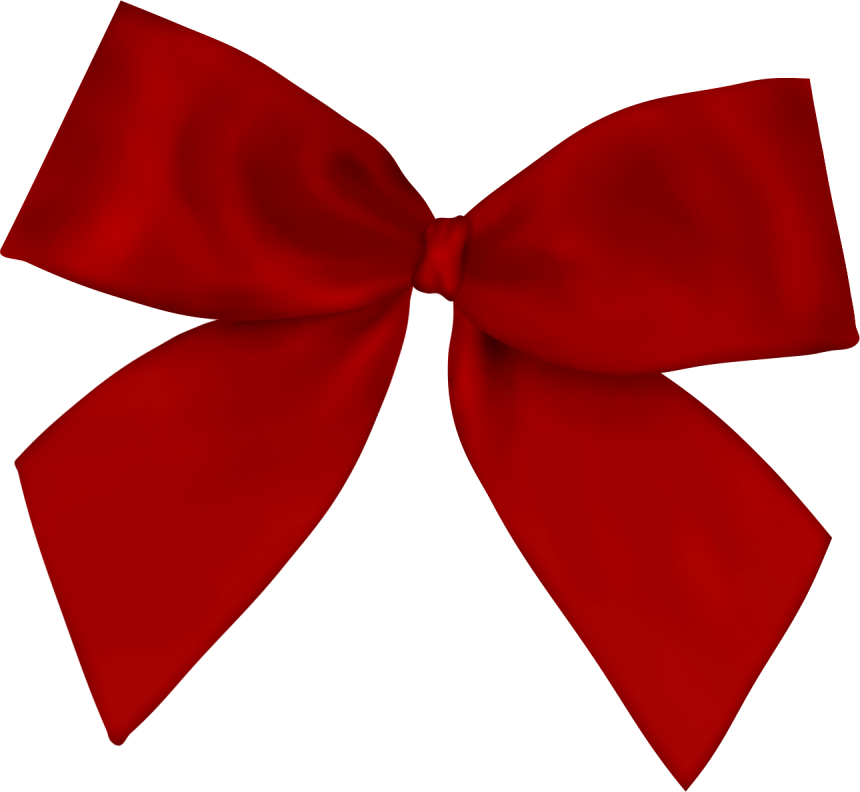 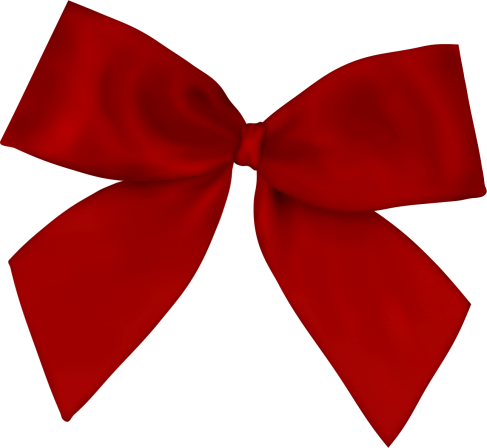 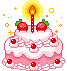 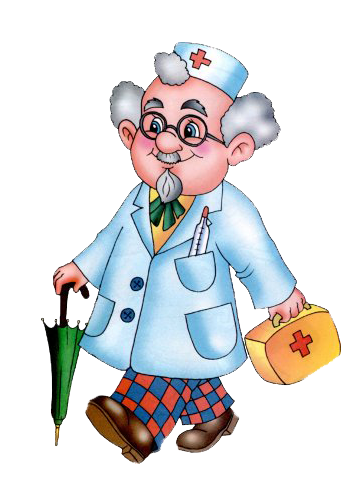 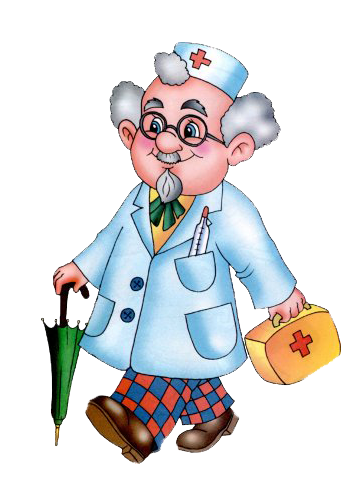 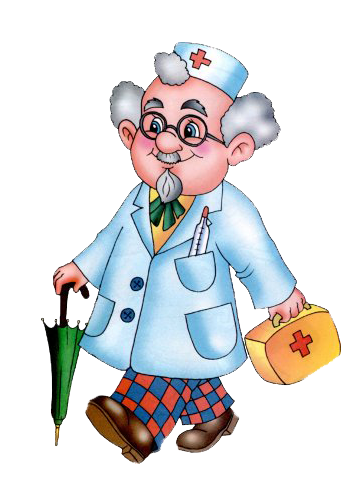 Мак
Роза
Астра
Ландыш
Ромашка
Хризантема
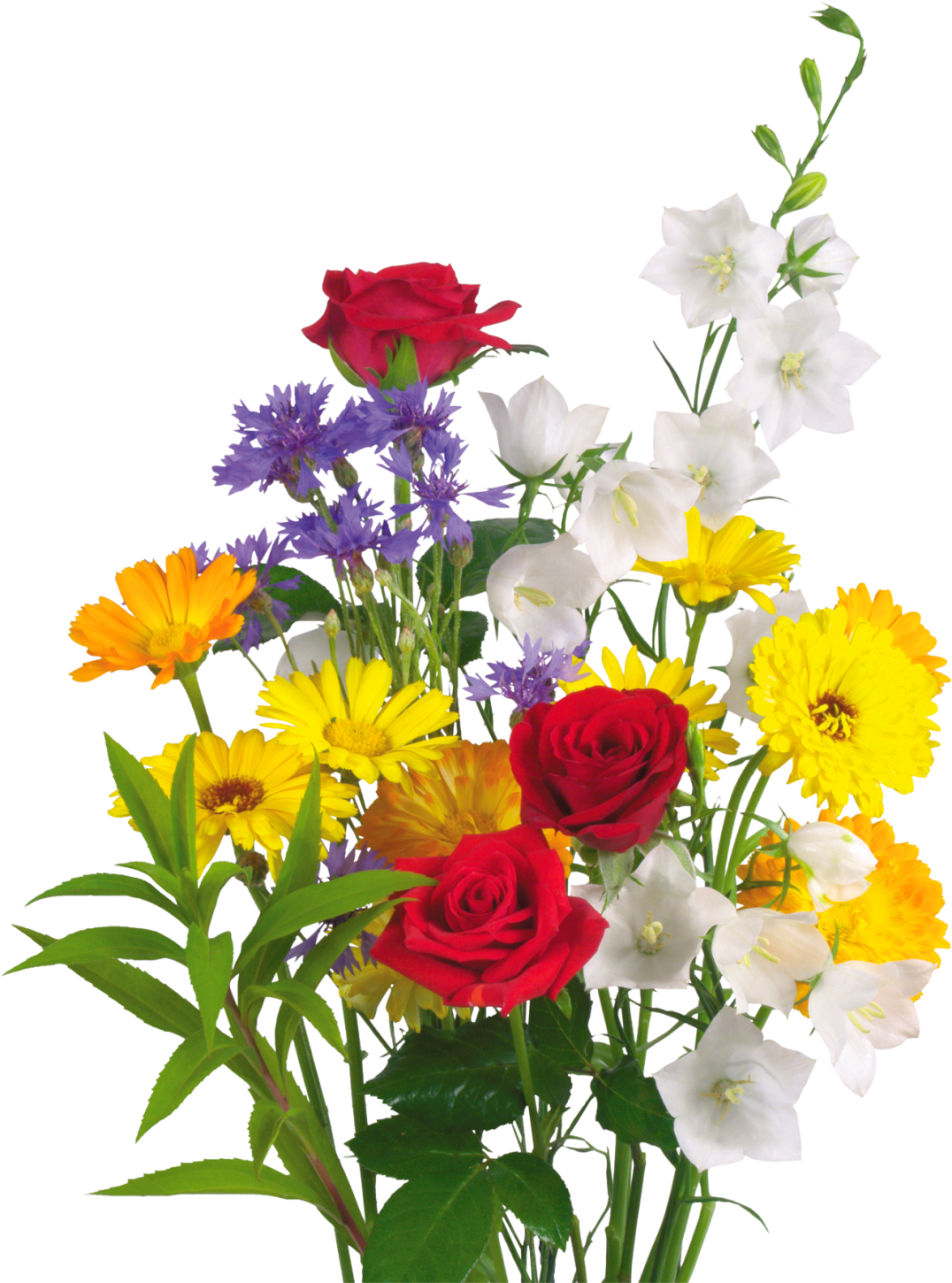